Preliminary Study of the ¹⁹F(p,𝛾)²⁰Ne at LUNA
R. Biasissi
Università degli Studi di Padova, Padova, Italy
Istituto Nazionale di Fisica Nucleare, Sezione di Padova, Padova, Italy
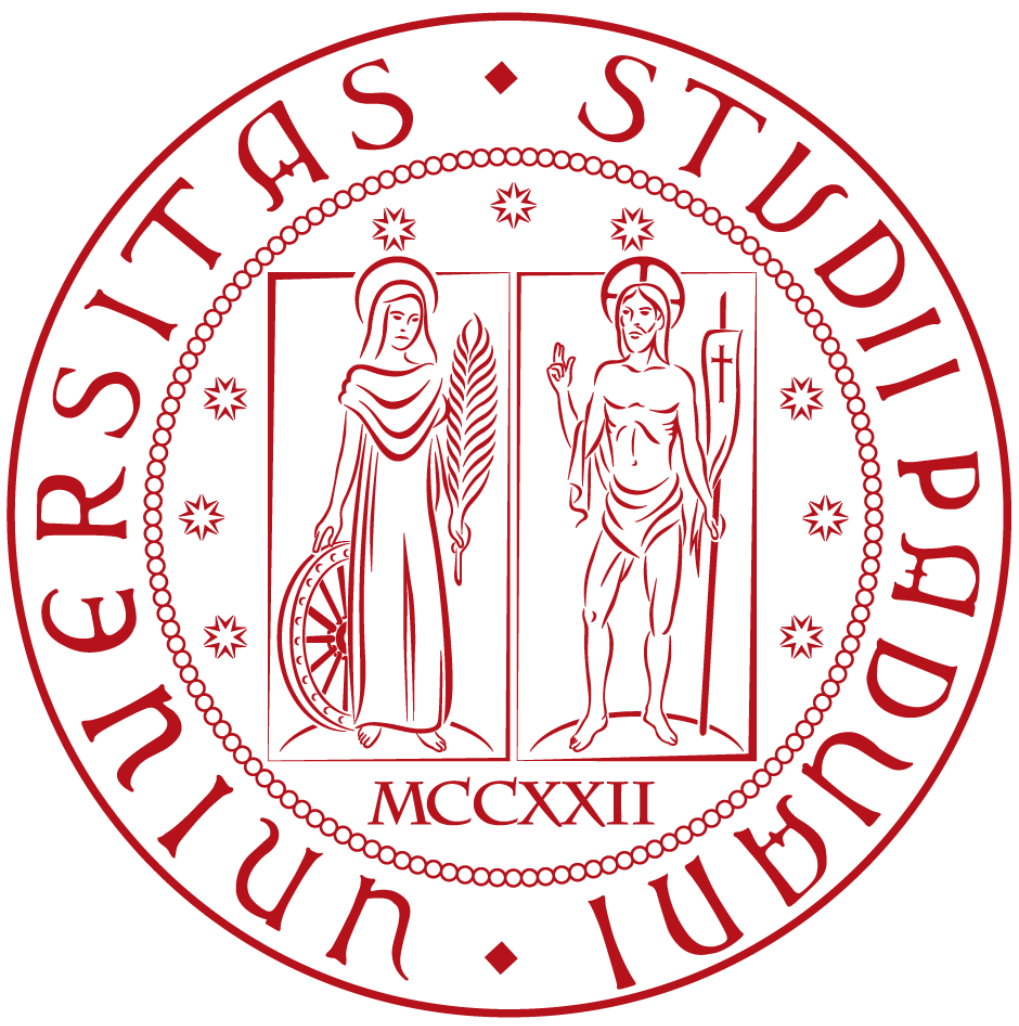 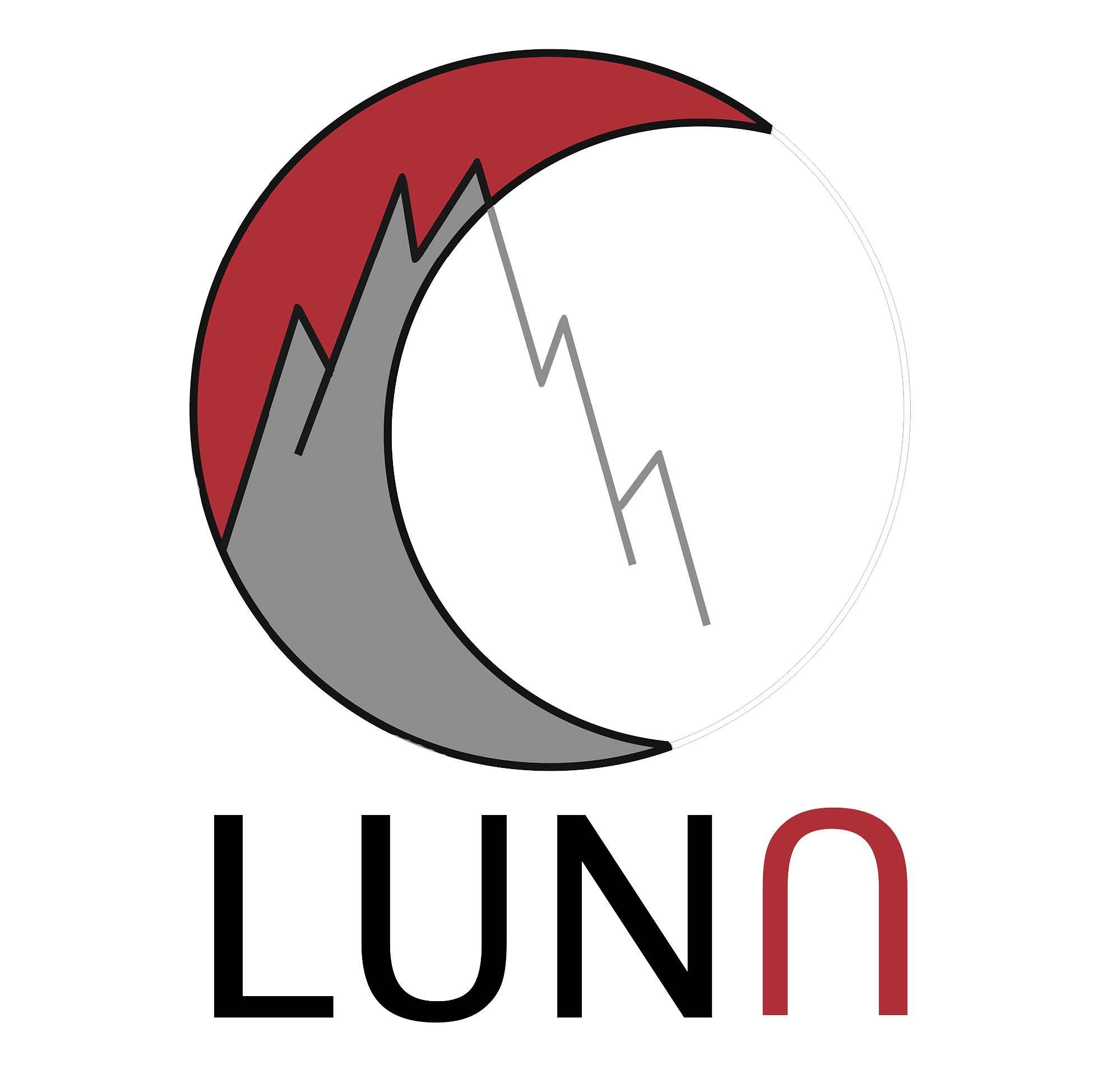 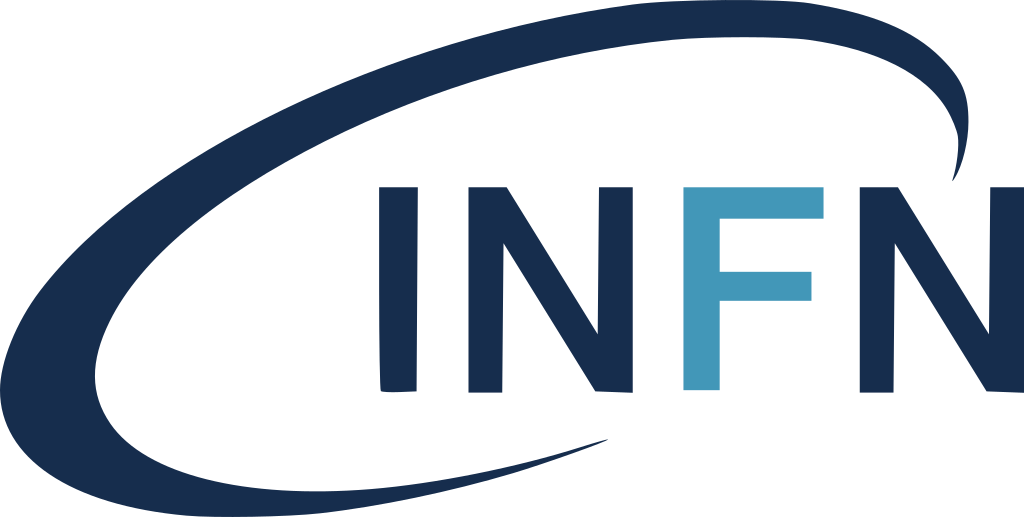 GIANTS Conference (Catania) — R. Biasissi
3-4/07/2025
¹⁹F(p,𝛾)²⁰Ne Astrophysical Motivation
Link between CNO and NeNa cycles

Hot CNO breakout may play a key role in explaining the observed Ca abundance in metal-poor stars

¹⁹F(p,𝛾)²⁰Ne and ¹⁹F(p,𝛼𝛾)¹⁶O ratio defines the elements production of first stars
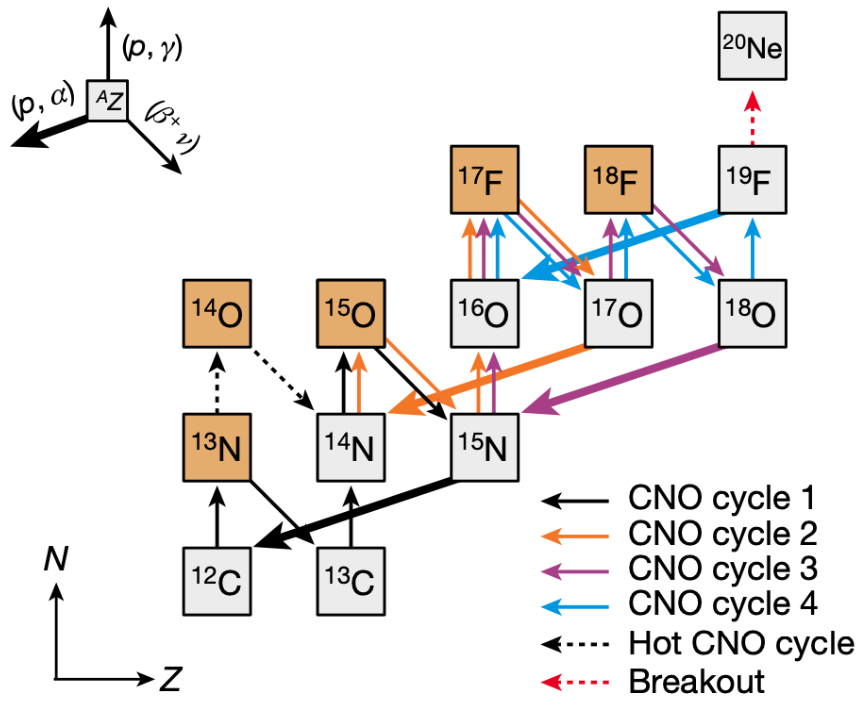 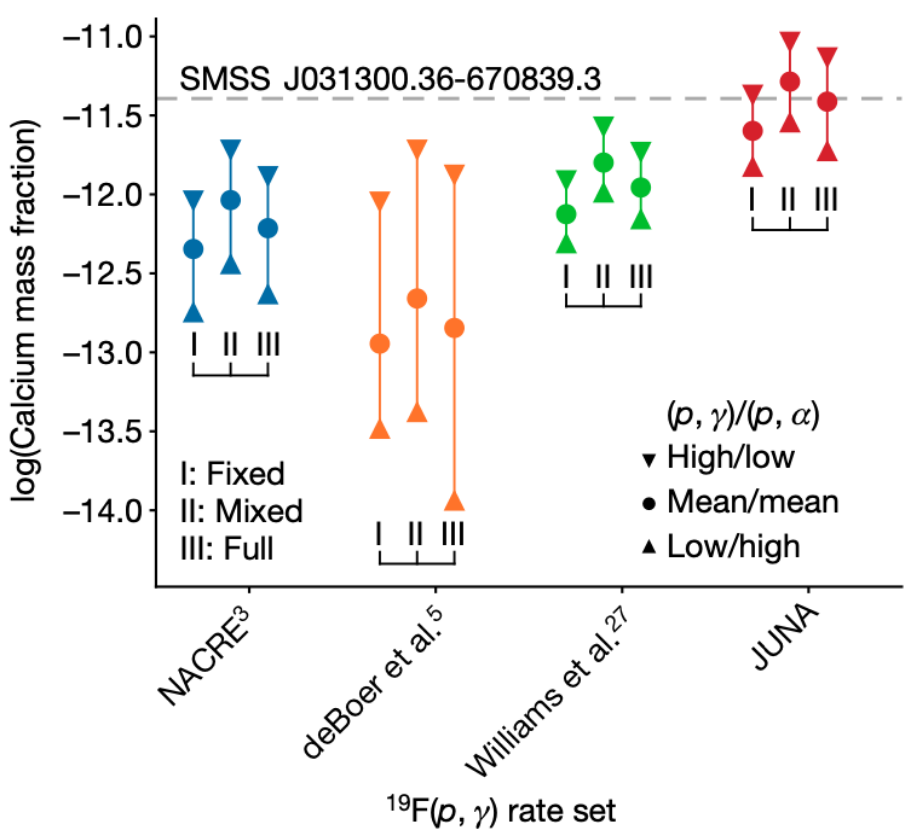 GIANTS Conference (Catania) — R. Biasissi
3-4/07/2025
‹#›
¹⁹F(p,𝛾)²⁰Ne State of the Art
Zheng et al. (2022) found the Elab = 240 keV resonance, drastically enhancing the reaction rate

No other literature data are available < 300 keV!
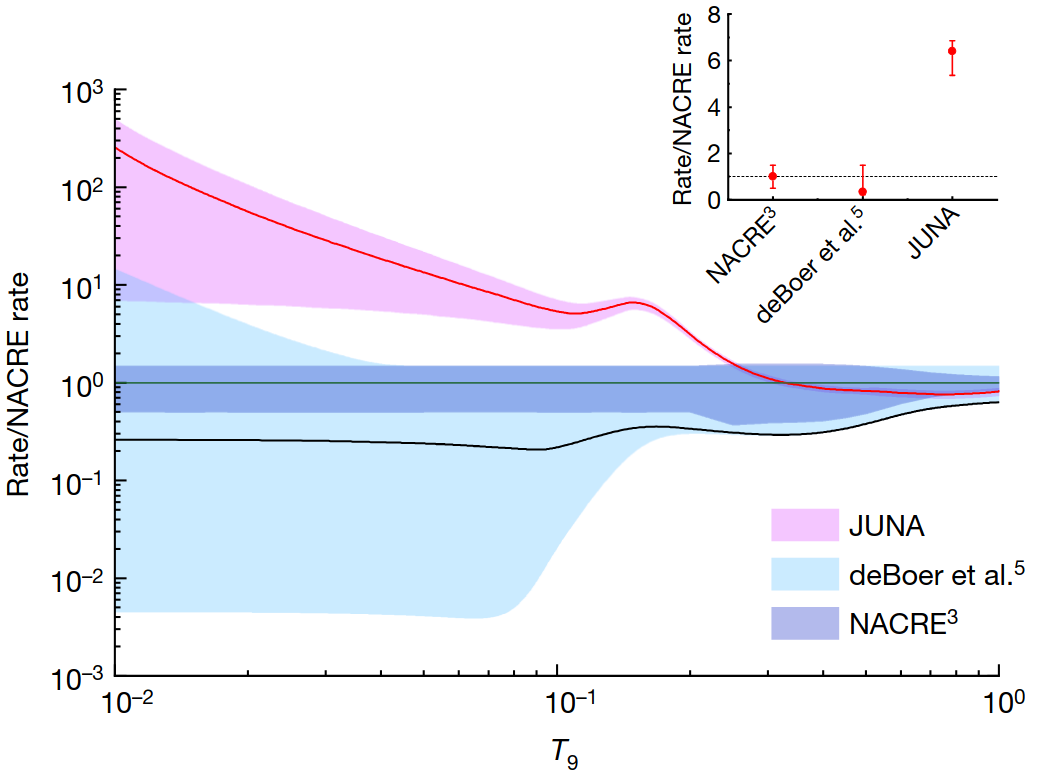 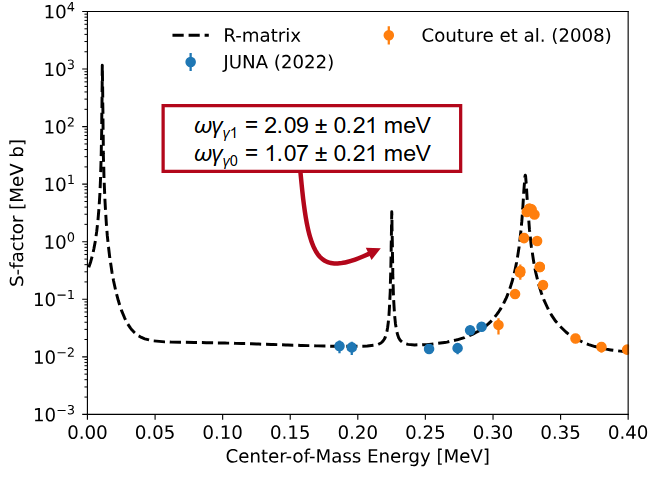 Factor 6 or higher!
GIANTS Conference (Catania) — R. Biasissi
3-4/07/2025
‹#›
¹⁹F(p,𝛾)²⁰Ne and ¹⁹F(p,𝛼𝛾)¹⁶O Reactions Details
¹⁹F(p,𝛼𝛾)¹⁶O creates a huge pile-up background


Beam-induced background from contaminants like ¹¹B(p,𝛾)¹²C
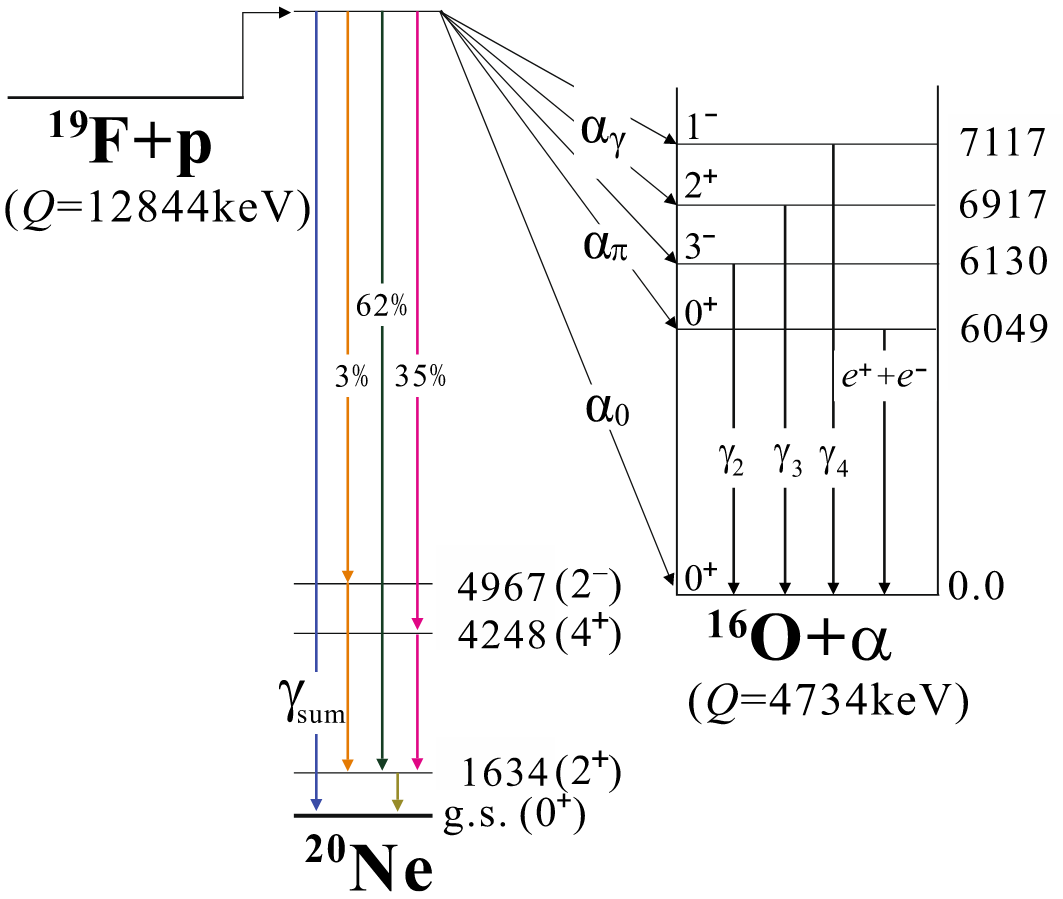 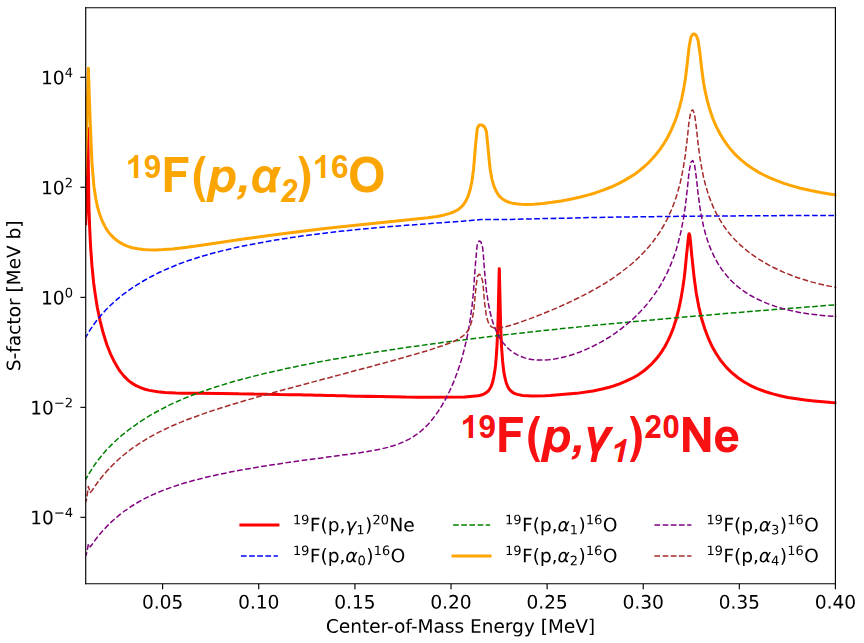 GIANTS Conference (Catania) — R. Biasissi
3-4/07/2025
‹#›
LUNA Experimental Setup
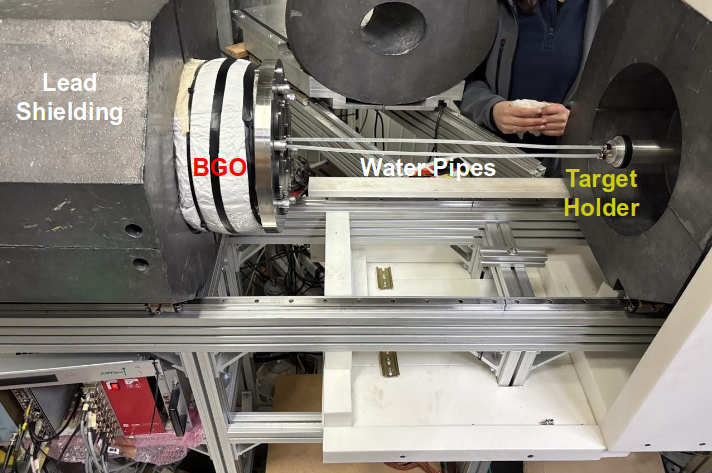 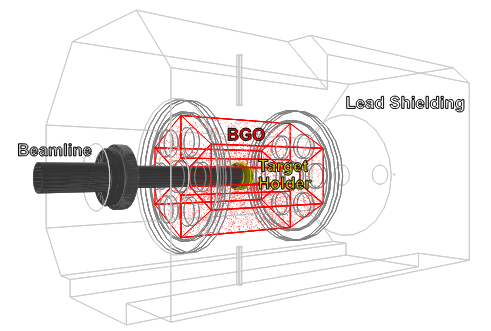 Total Absorption Spectroscopy
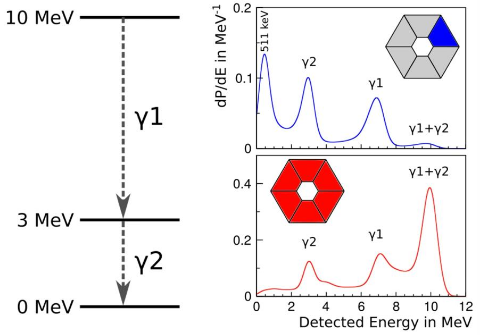 Low energy spread (<100 eV), excellent stability (<5 ev/h) and intense currents (up to 500 μA)
GIANTS Conference (Catania) — R. Biasissi
3-4/07/2025
‹#›
¹⁹F Targets
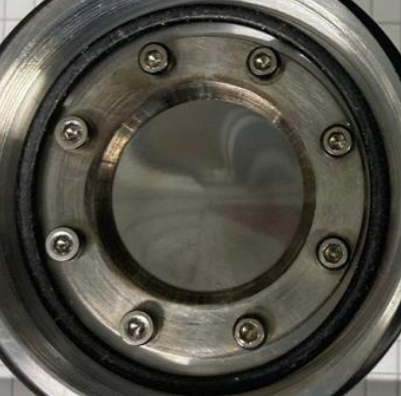 Sputtered:

Evaporated:

Implanted:


Fluorinated:
MgF₂, LiF – Not available

CaF₂ with Ta and W backing – 10% degradation/C

¹⁹F with Ta and Fe backing
Low-¹⁹F content with Fe backing

TaF₅ with Ta backing
Before Irradiation
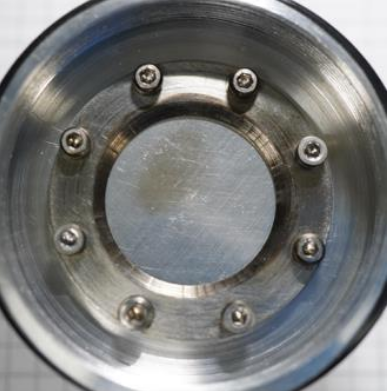 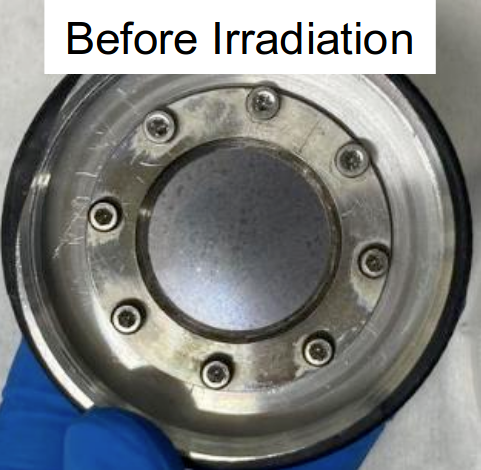 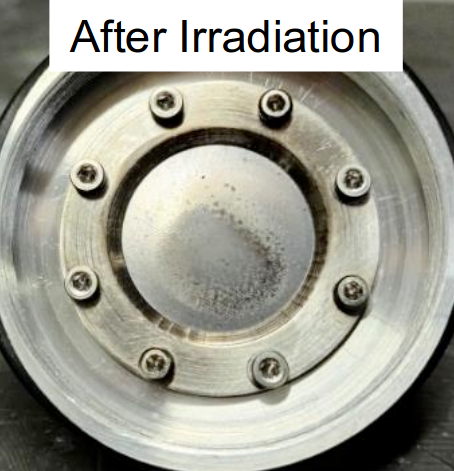 Targets characterized 
with the NRRA technique
and ¹⁹F(p,𝛼𝛾)¹⁶O reaction
After Irradiation
GIANTS Conference (Catania) — R. Biasissi
3-4/07/2025
‹#›
Implanted Targets – Fe backing
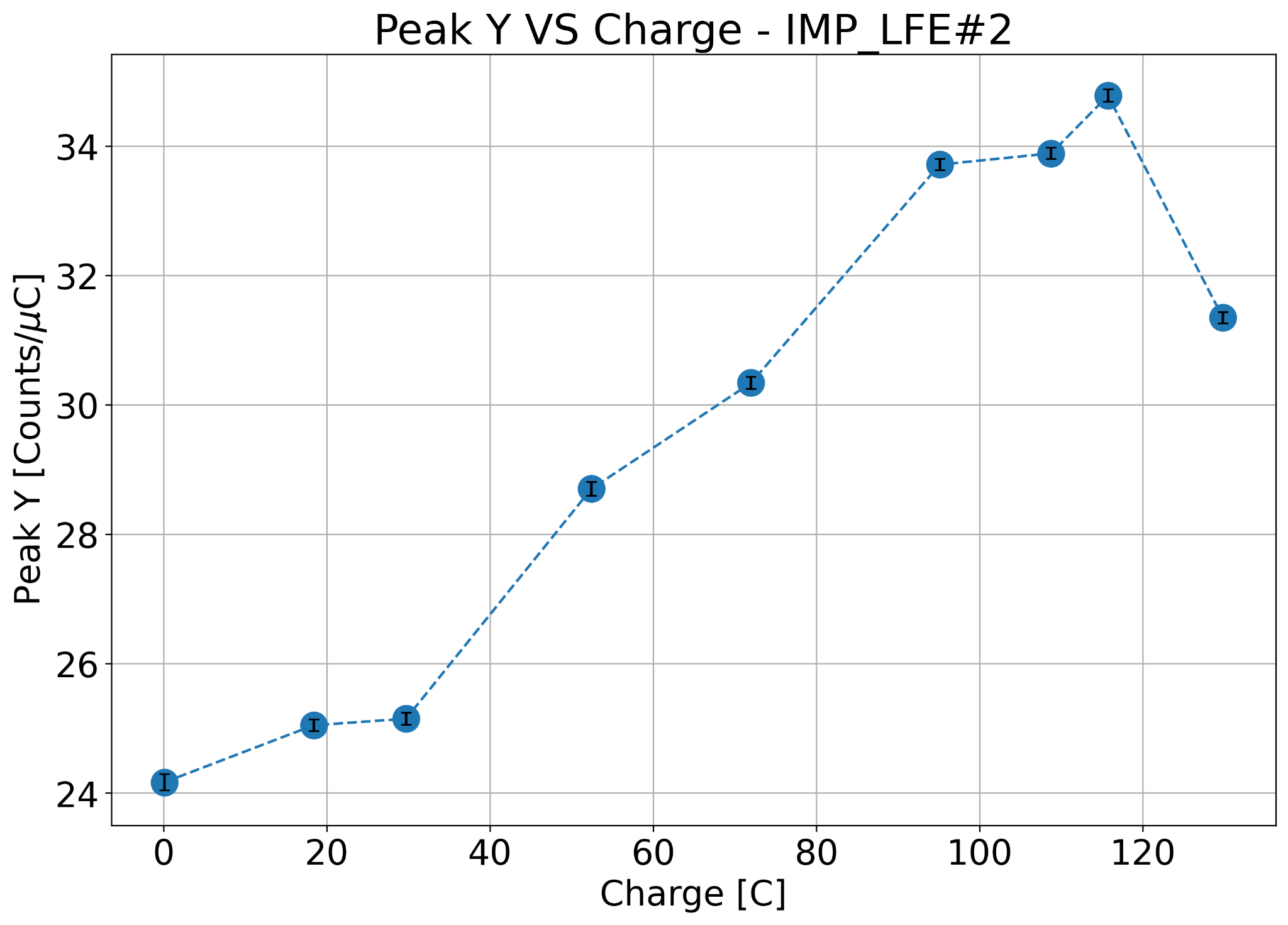 Good stability up to 30 C

No clear peak degradation 
(about 0.6-0.9%/C, total still unknown precisely)
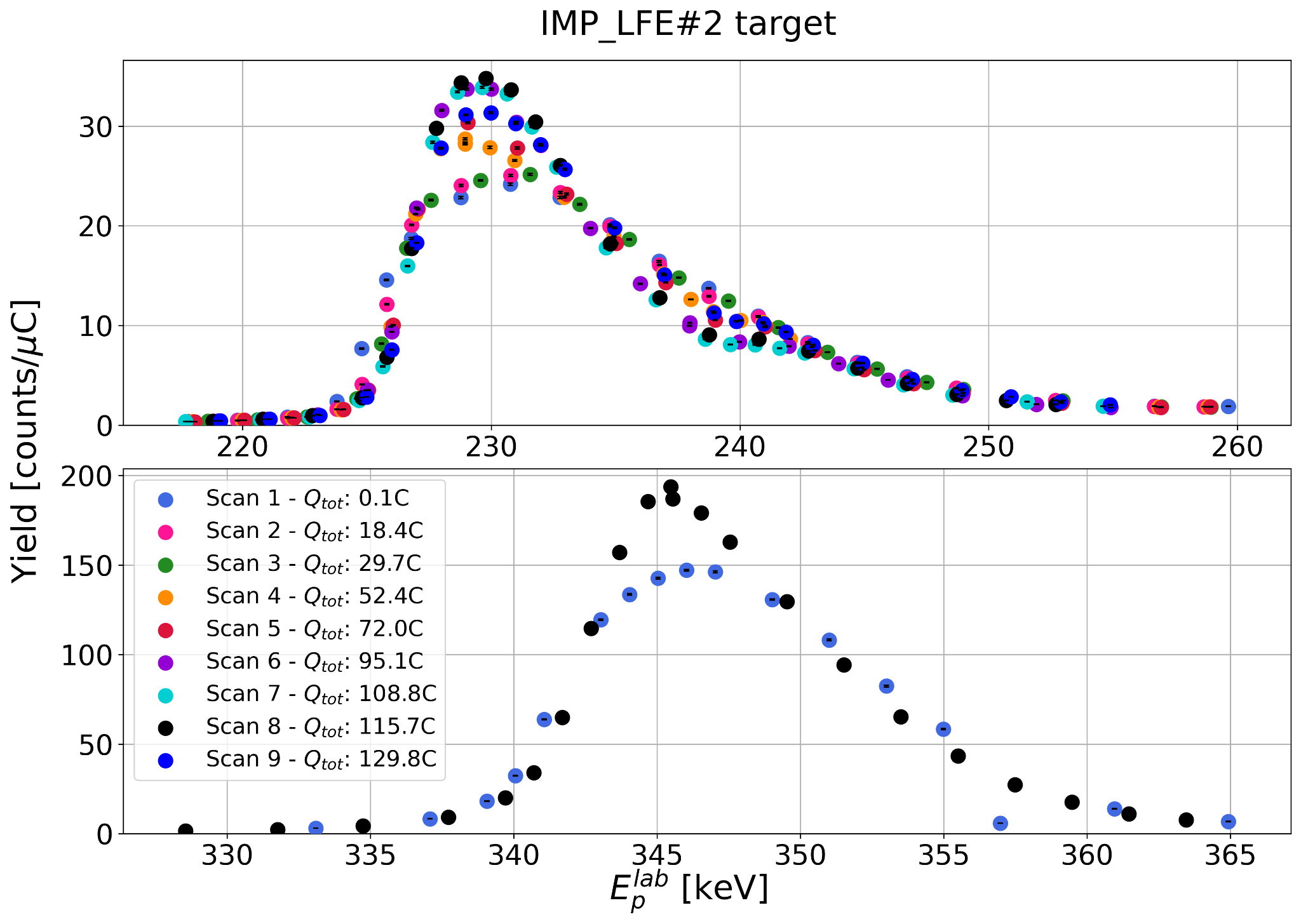 P R E L I M I N A R Y
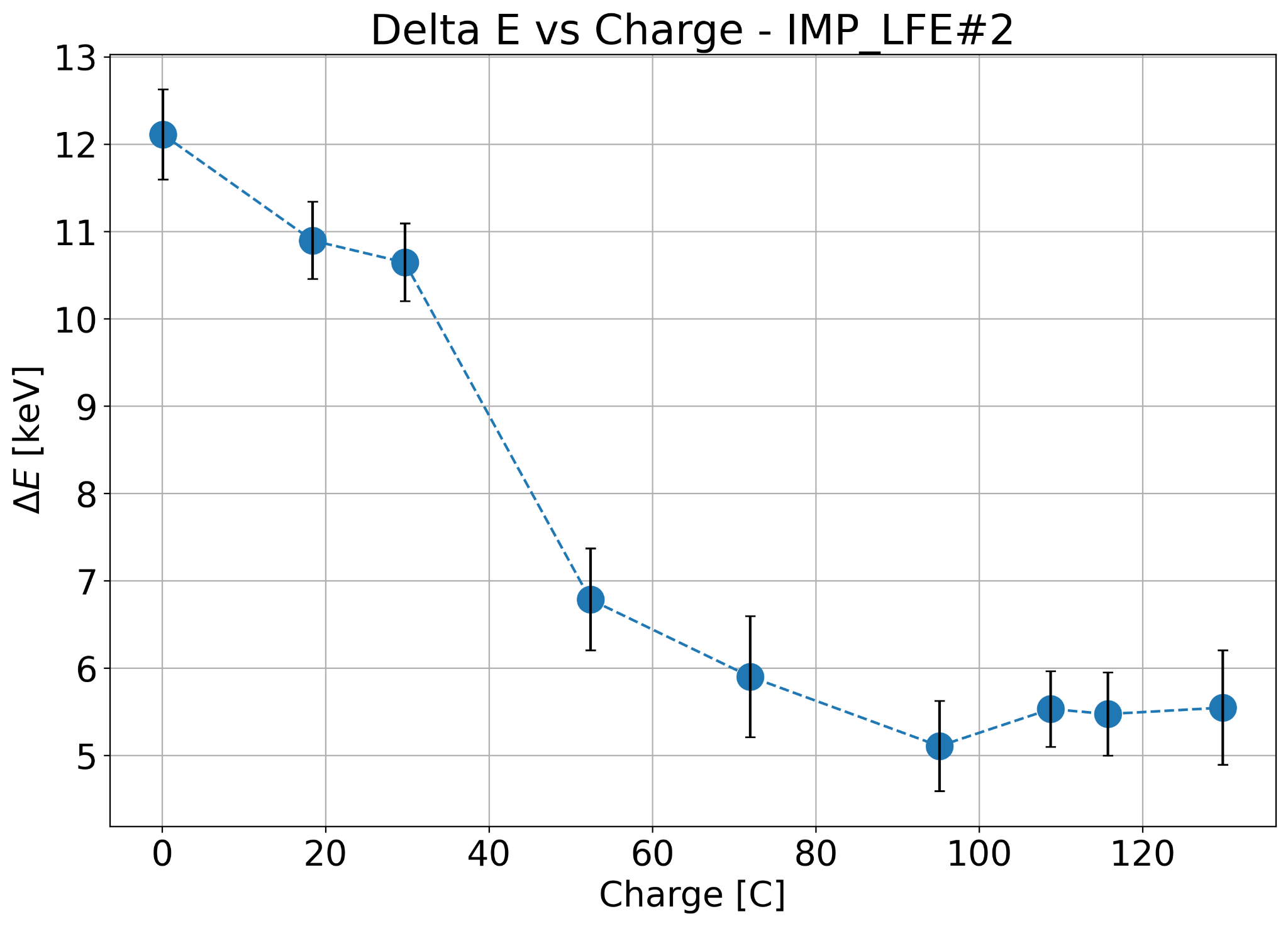 P R E L I M I N A R Y
GIANTS Conference (Catania) — R. Biasissi
3-4/07/2025
‹#›
Implanted Targets – Ta backing
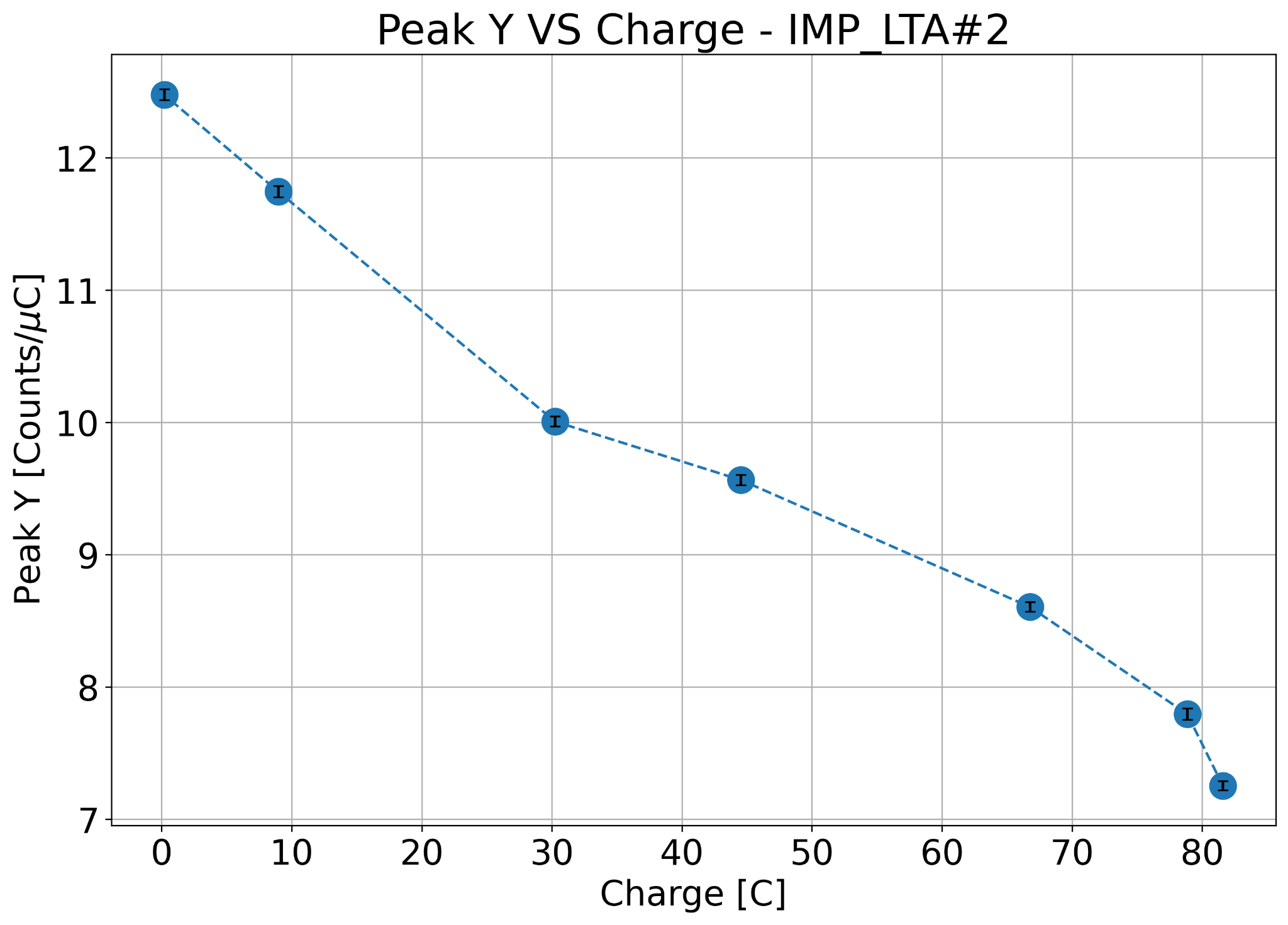 Good stability up to 10-15 C

Peak degradation of 0.5%/C (total ≈ 40%)
P R E L I M I N A R Y
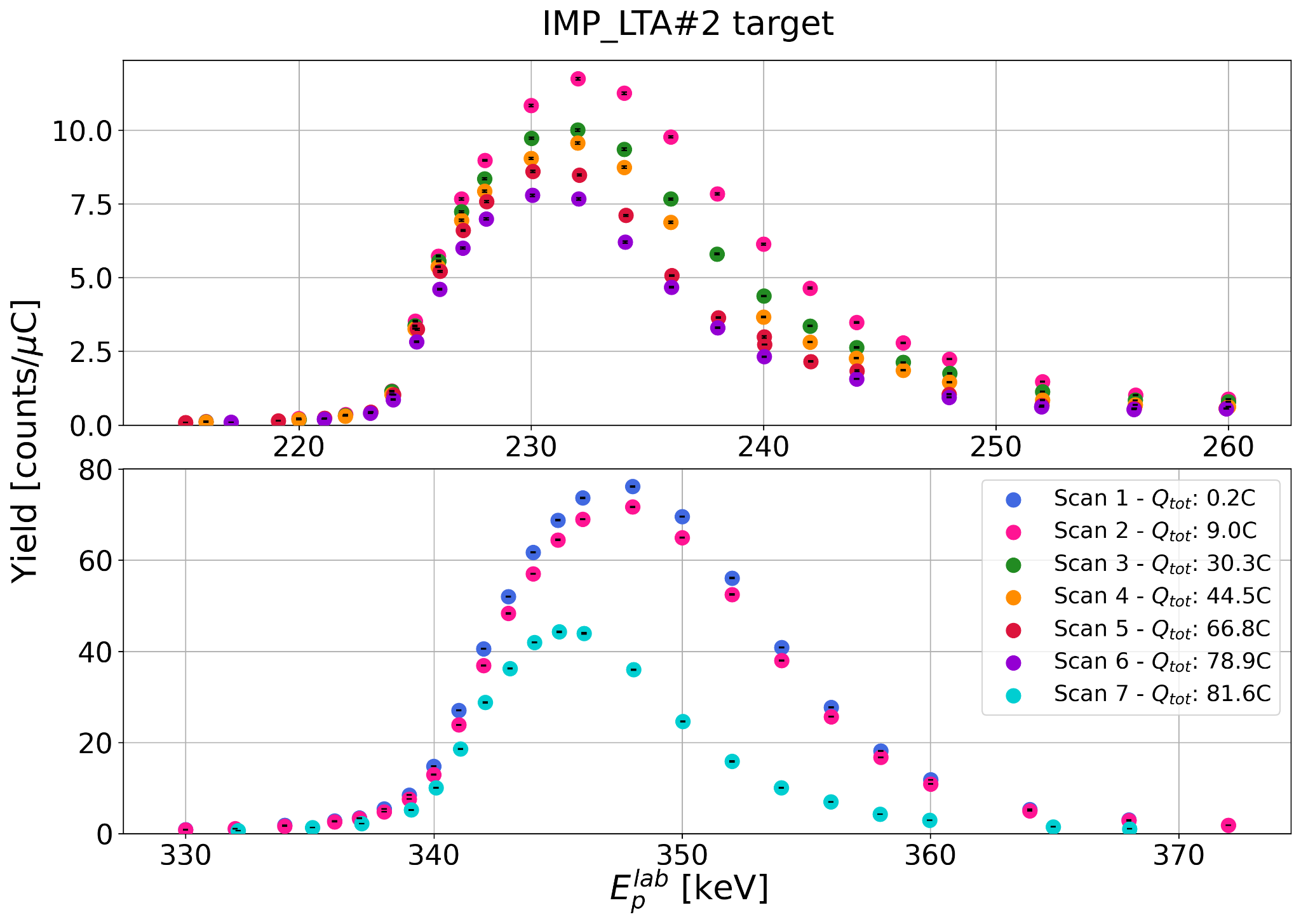 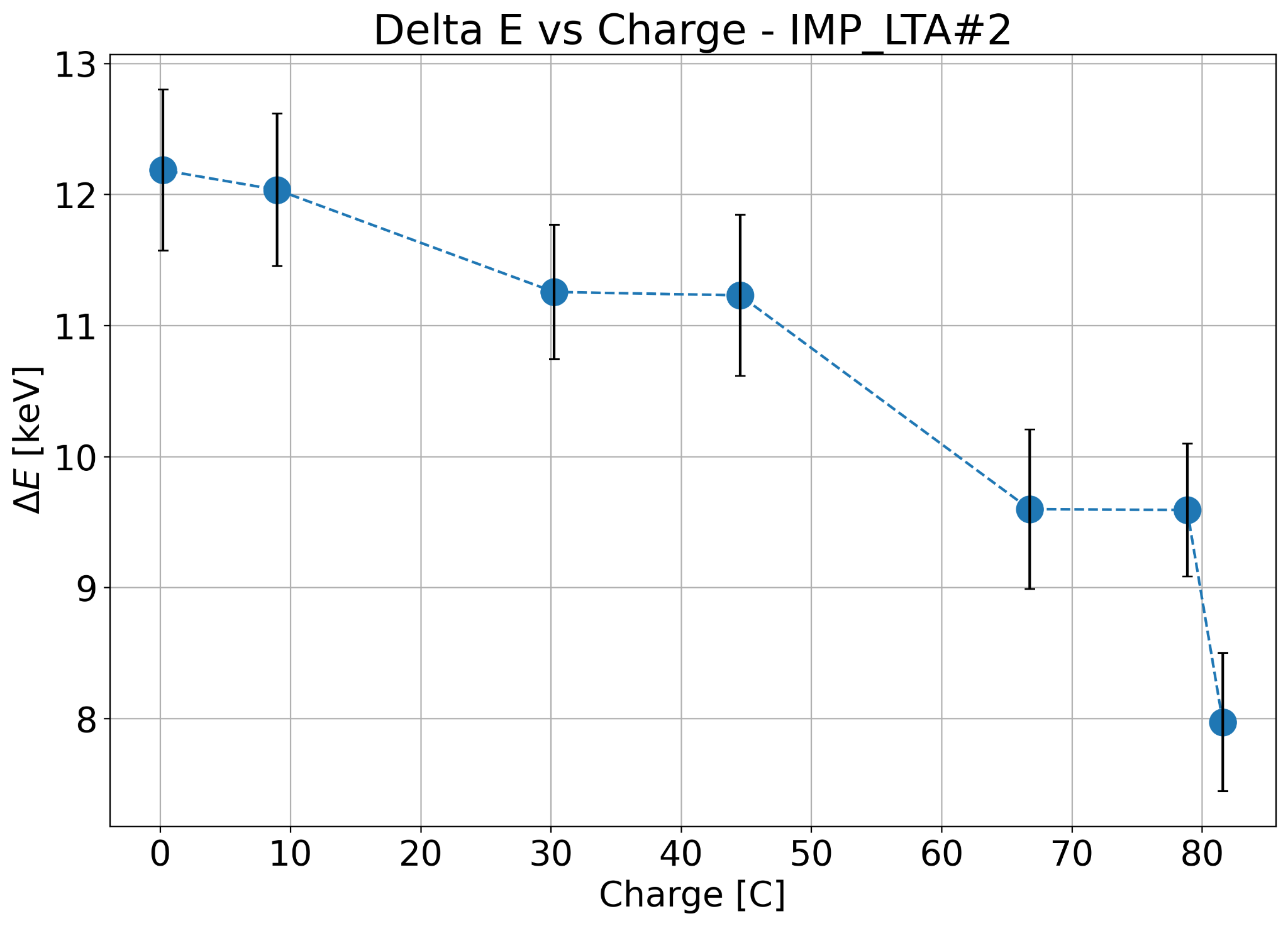 P R E L I M I N A R Y
GIANTS Conference (Catania) — R. Biasissi
3-4/07/2025
‹#›
Fluorinated Targets
New type of target produced by SUDFLUOR company (France)

Produced by exposing Ta backing at different temperatures (20-100°C) to ¹⁹F atmosphere creating stable TaF₅ layer. Best results with higher temperature

Currently under analysis through 
SEM and SIMS at Padova/LNL

Good stability up to 13 C

Peak degradation of 0.4%/C 
(total ≈ 15%)

Drafting of technical paper will
commence shortly
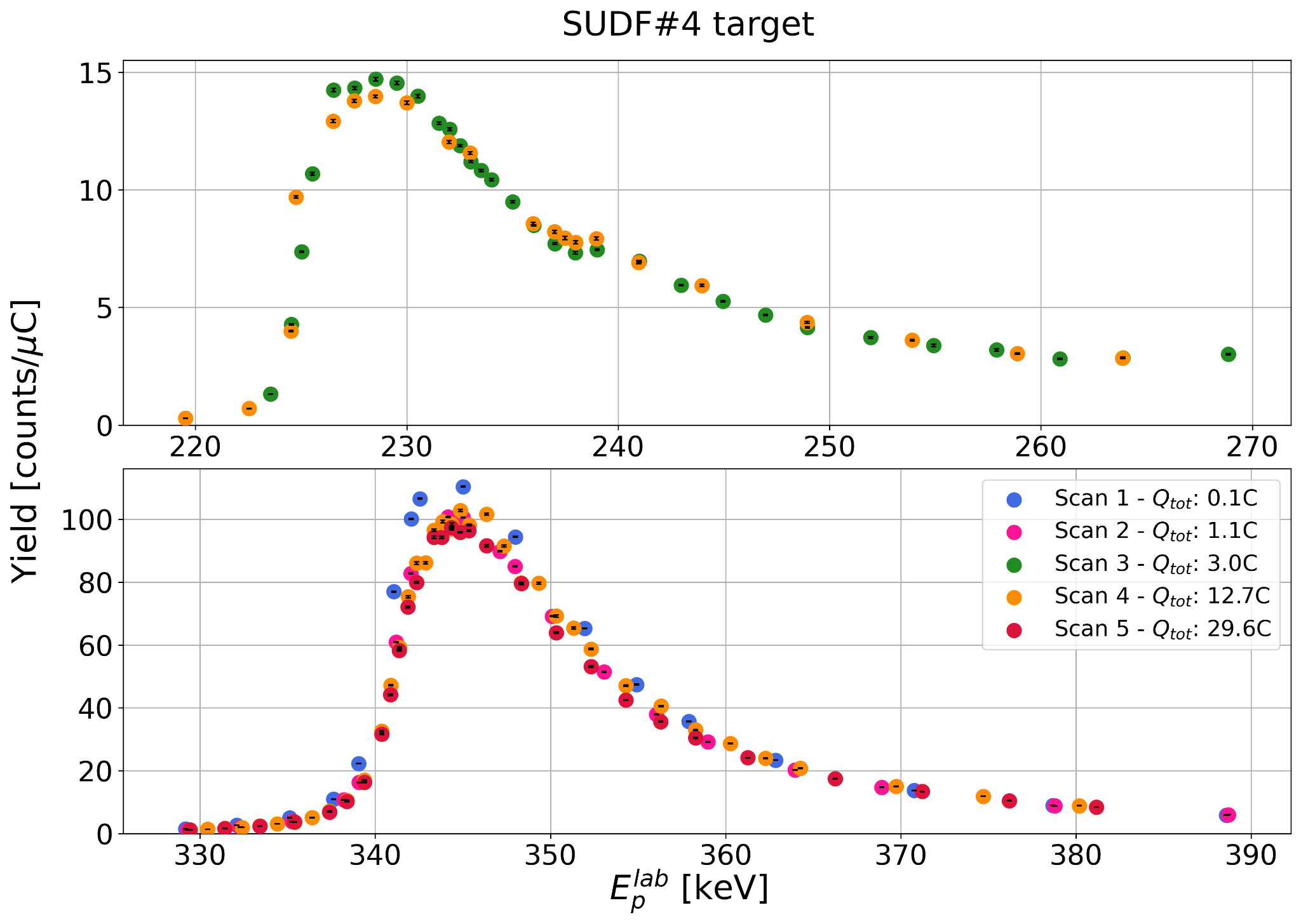 GIANTS Conference (Catania) — R. Biasissi
3-4/07/2025
‹#›
Implanted Low-¹⁹F Content Target
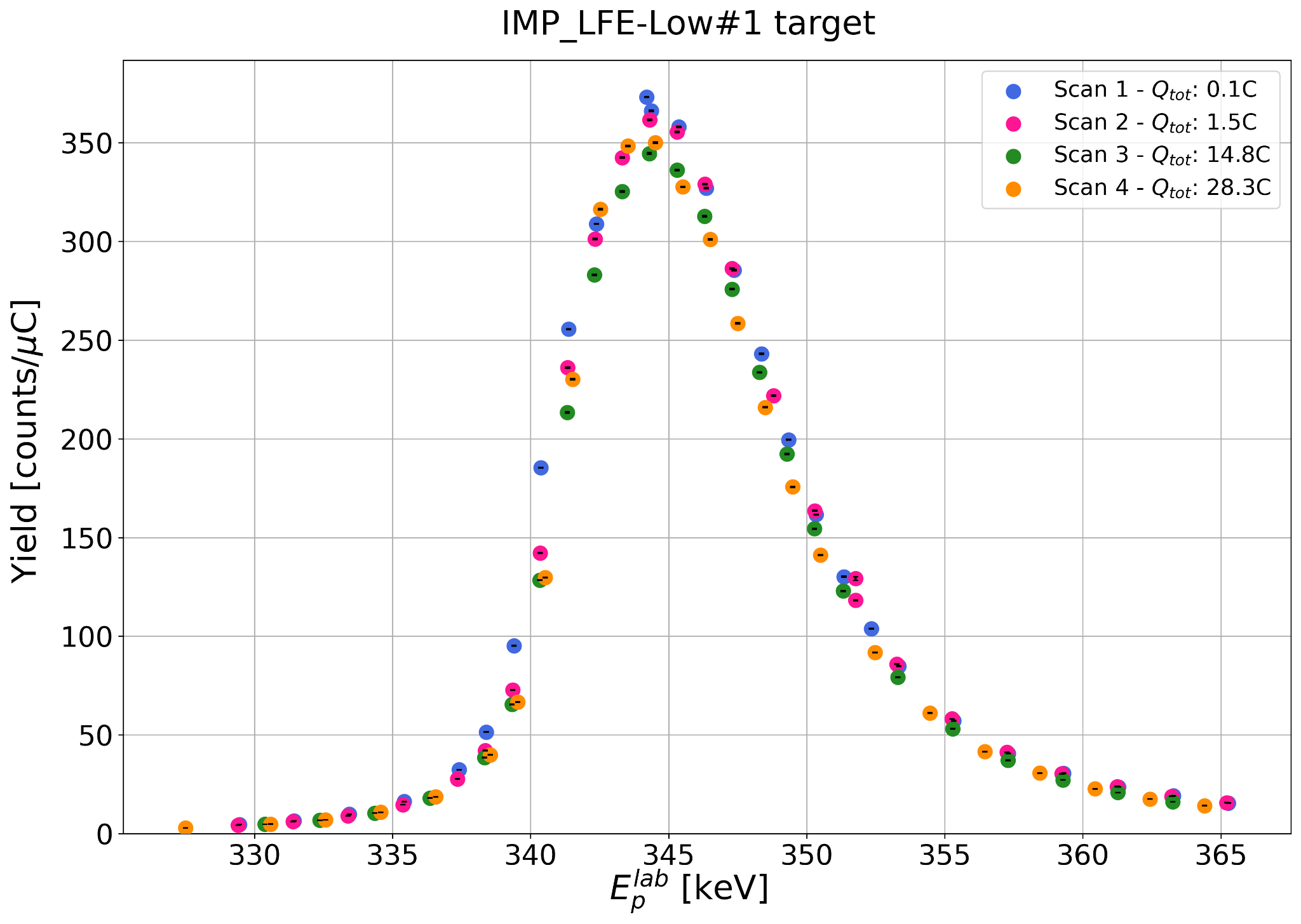 Low-¹⁹F content allowed to use it with BGO always in close-geometry exploring >300 keV (only 3 points around 340 keV resonance currently)

High stability up to 28 C

Peak degradation of 0.15%/C 
(total ≈ 5%)
GIANTS Conference (Catania) — R. Biasissi
3-4/07/2025
‹#›
Methodology – Long-runs analysis
Time coincidence of 10-50-500 ns → Sum Spectrum


Focus: ¹⁹F(p,𝛾)²⁰Ne reaction


Gate region=[12.0;14.5] MeV
Δt: 10 ns
Peak of interest: 1.634 MeV


ROI=[1.5;2.0] MeV
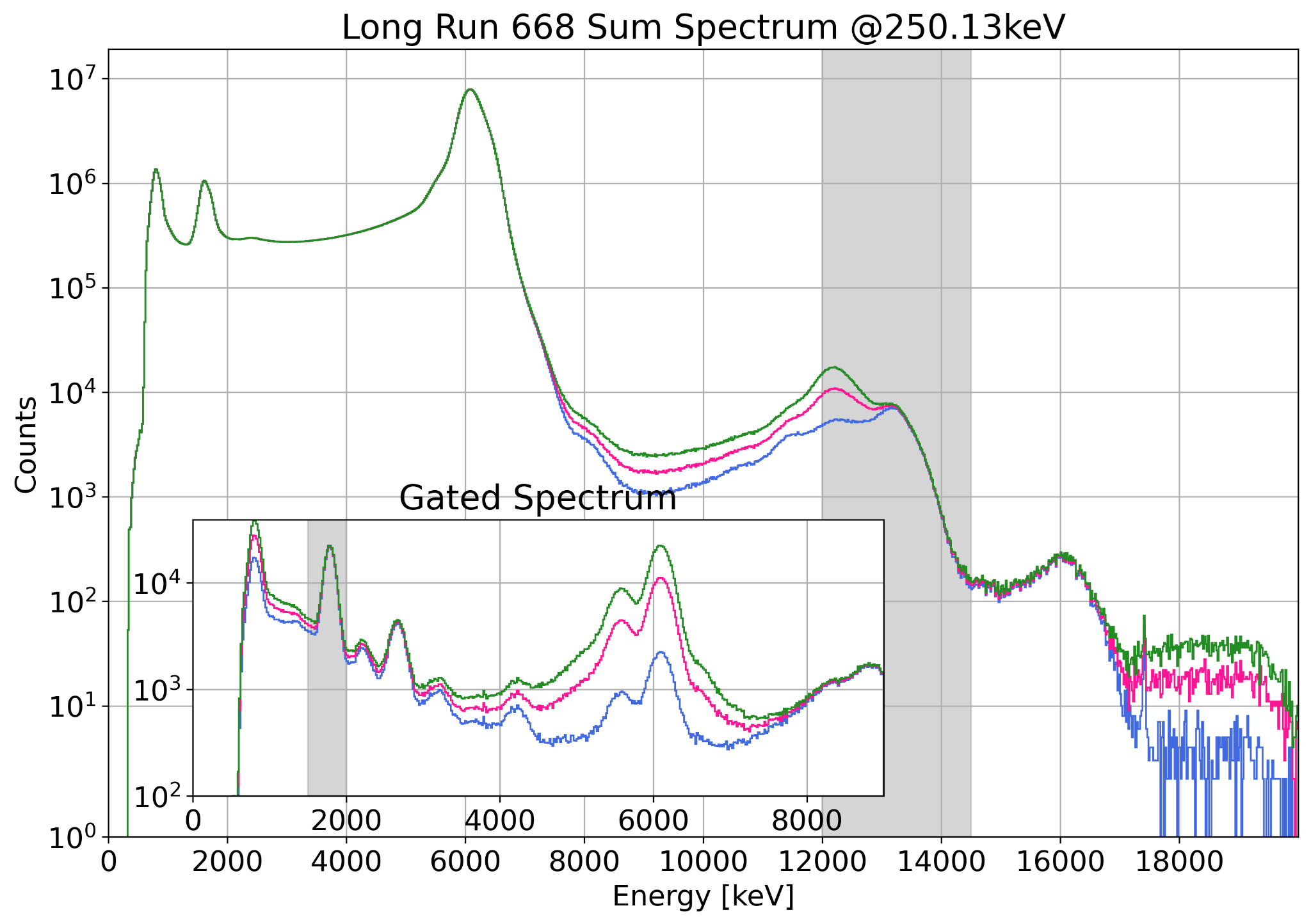 Gate region
¹⁹F(p,𝛼𝛾)¹⁶O
¹⁹F(p,𝛼𝛾)¹⁶O pile-up
¹⁹F(p,𝛾)²⁰Ne
¹¹B(p,𝛾)¹²C
1634 keV ¹⁹F(p,𝛾)²⁰Ne
GIANTS Conference (Catania) — R. Biasissi
3-4/07/2025
‹#›
¹⁹F(p,𝛾)²⁰Ne April Campaign Results
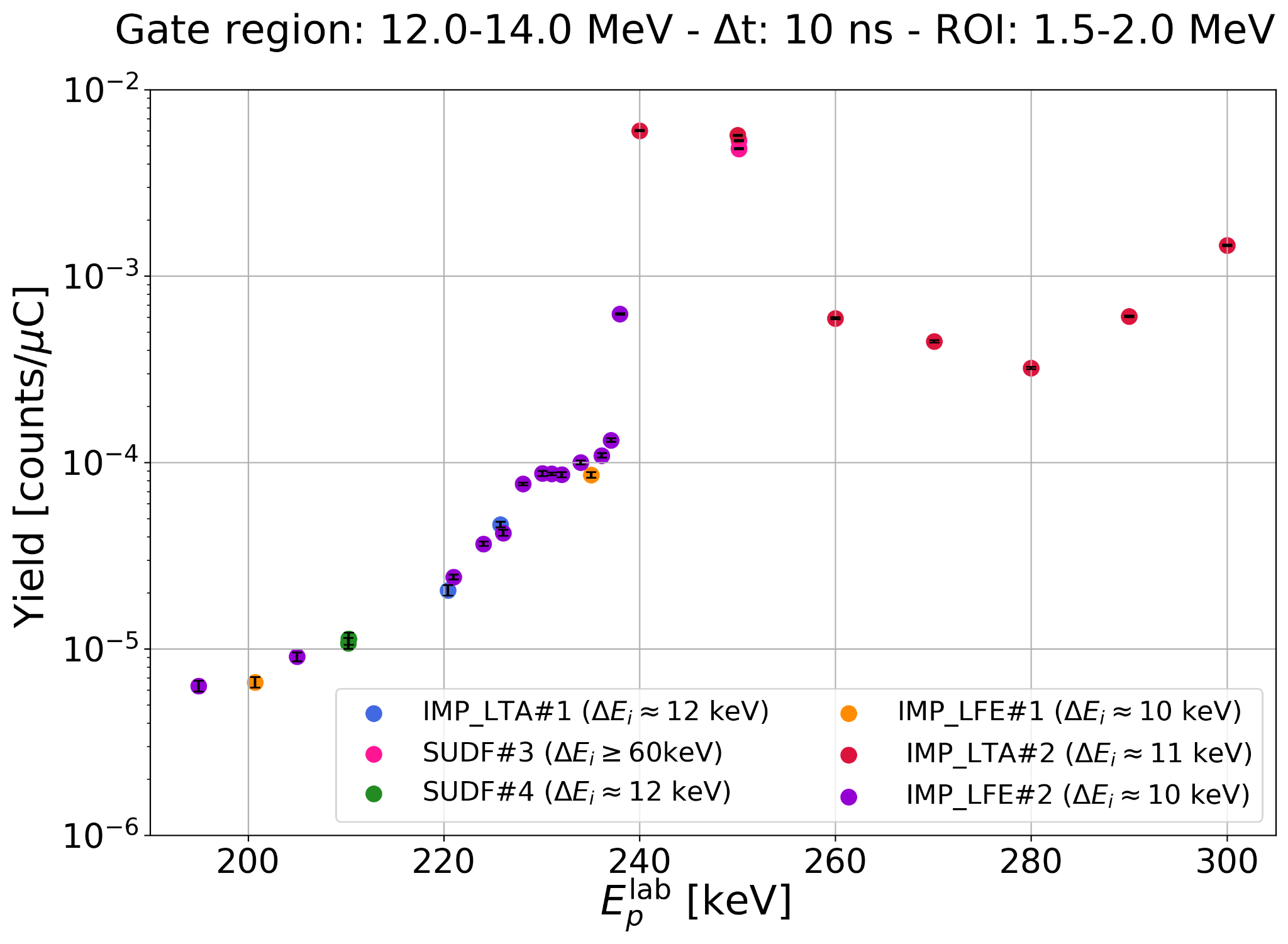 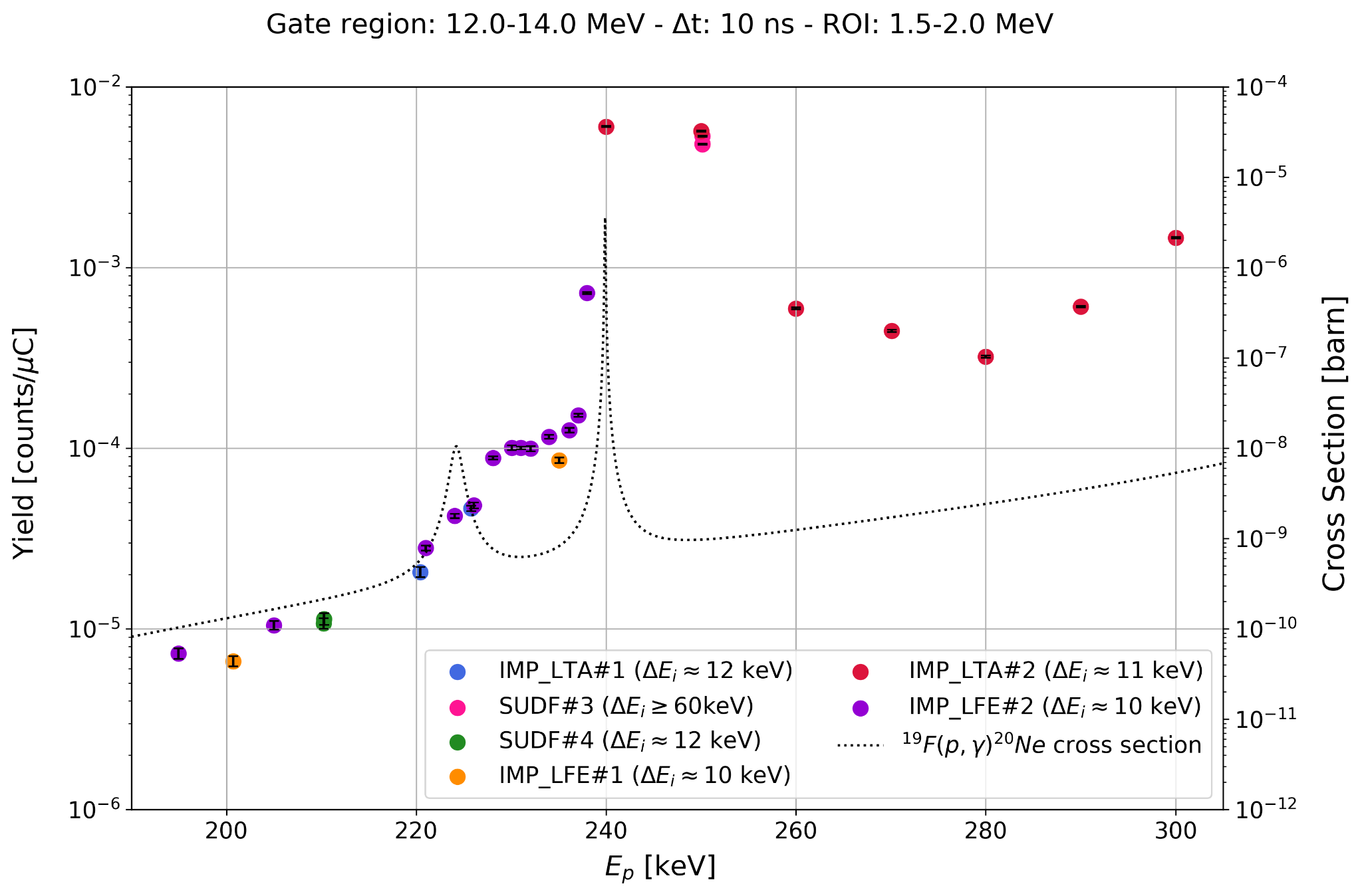 Beam pre-focusing procedure with evaporated target

Explored energy range between
Elab = 190 and 300 keV

Results with respect to SUDF#4
(not accounting yet for target degradation and thickness)
225 keV
240 keV
P R E L I M I N A R Y
GIANTS Conference (Catania) — R. Biasissi
3-4/07/2025
‹#›
Conclusions
Preliminary results shows great stability of the implanted targets

New fluorinated type target has been developed


— Upcoming Autumn Campaign —


Wider usage of fluorinated targets: reproducibility check and fill the gaps <300 keV

Deeper study of energy region >300 keV with implanted low-¹⁹F content target

HPGe detector: more precise estimation of branching ratios
GIANTS Conference (Catania) — R. Biasissi
3-4/07/2025
‹#›